Figure 3 Association expressed as odds ratio (95% confidence interval) between ownership of a car and/or a TV and risk ...
Eur Heart J, Volume 33, Issue 4, February 2012, Pages 452–466, https://doi.org/10.1093/eurheartj/ehr432
The content of this slide may be subject to copyright: please see the slide notes for details.
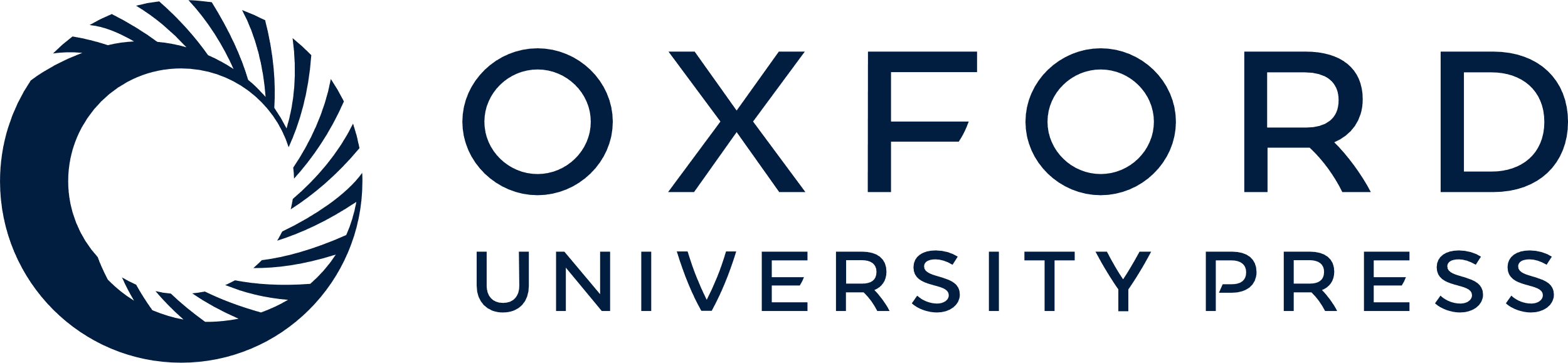 [Speaker Notes: Figure 3 Association expressed as odds ratio (95% confidence interval) between ownership of a car and/or a TV and risk of myocardial infarction, with different adjustment models.


Unless provided in the caption above, the following copyright applies to the content of this slide: Published on behalf of the European Society of Cardiology. All rights reserved. © The Author 2012. For permissions please email: journals.permissions@oup.com]